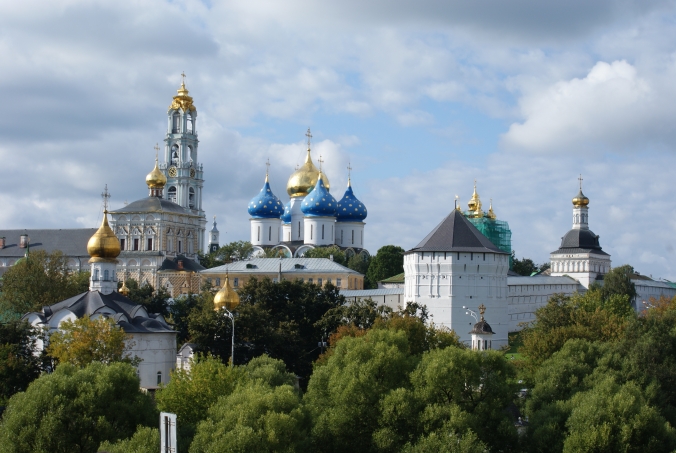 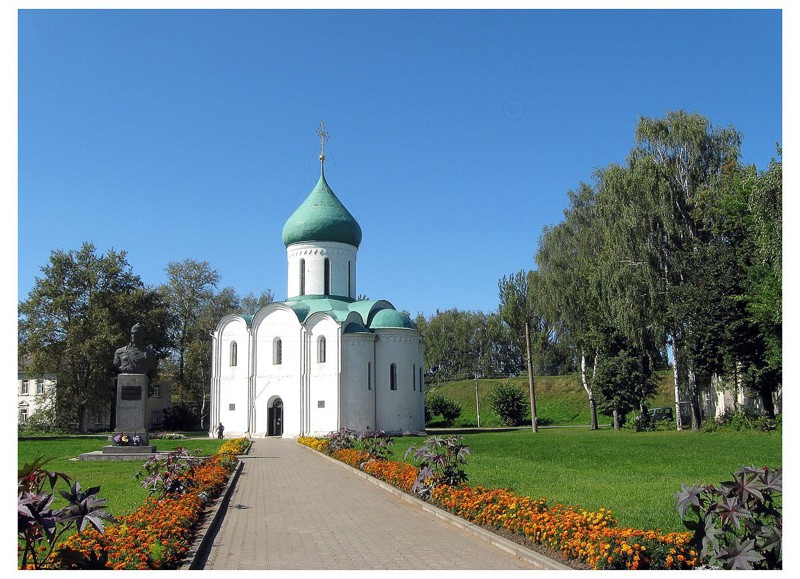 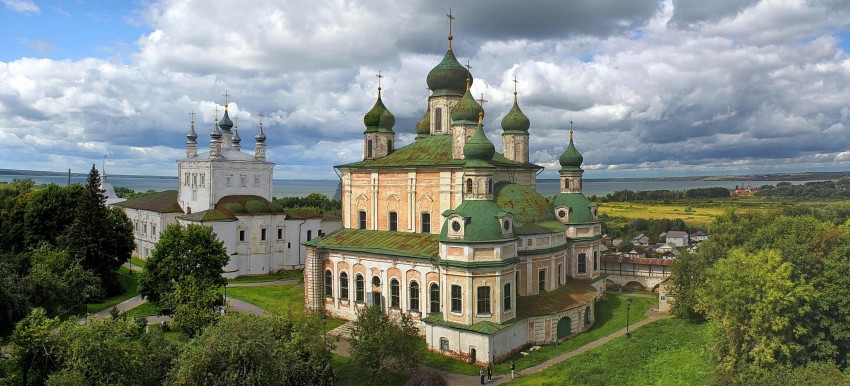 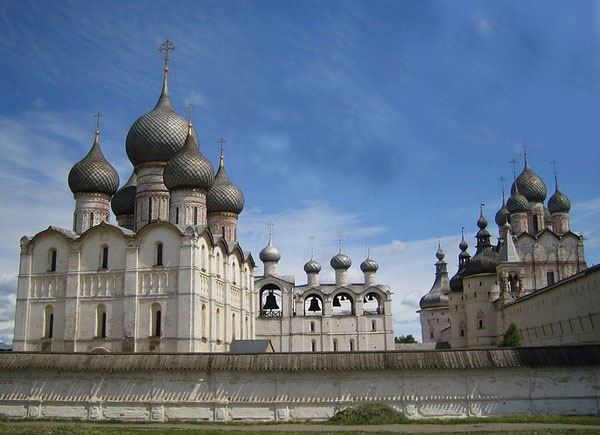 Путешествие по городам «Золотого кольца»
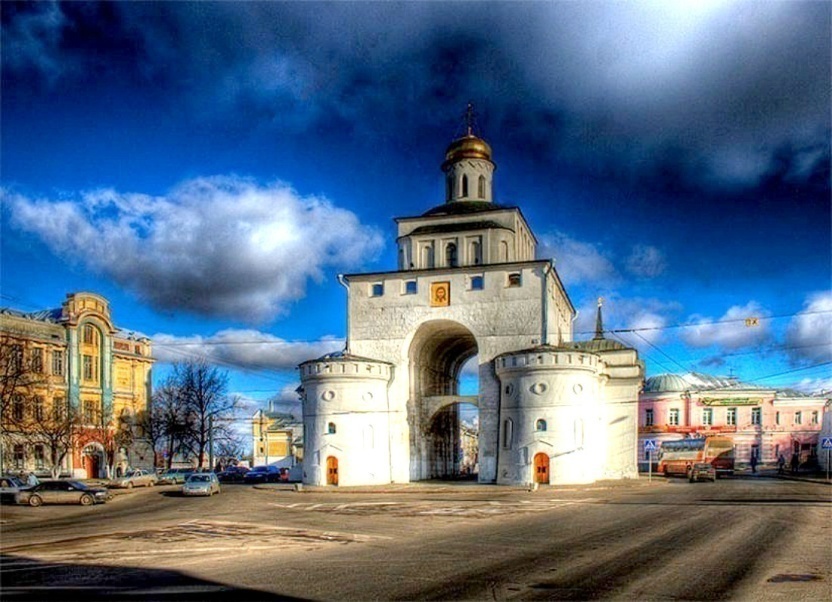 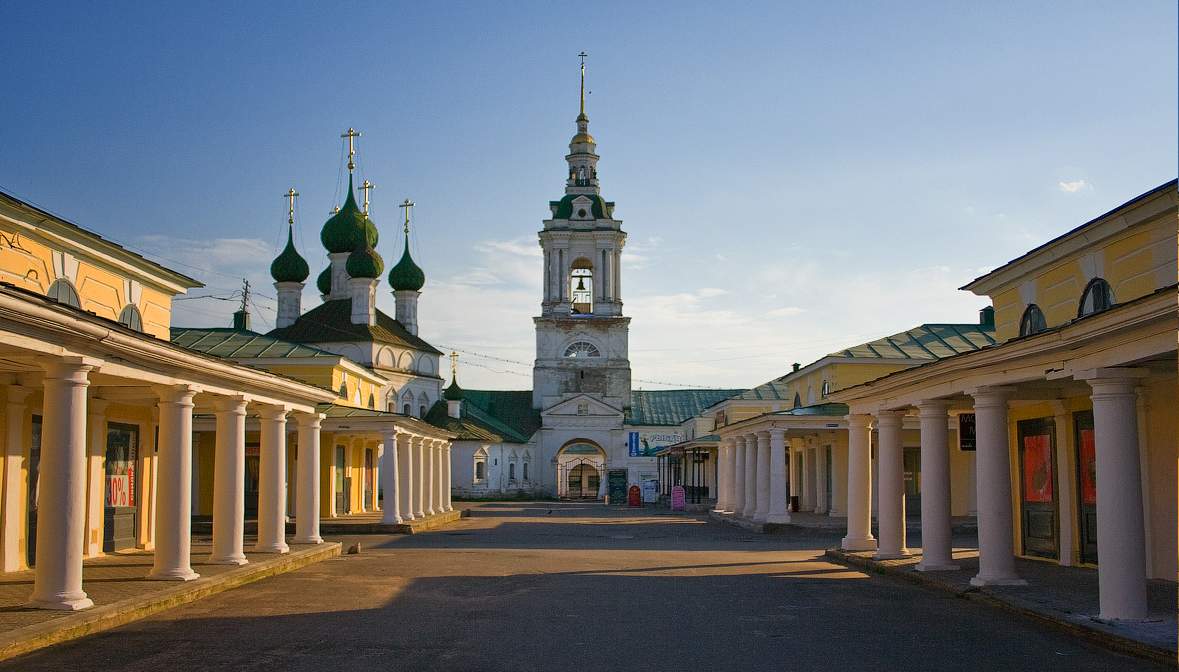 Урок по краеведению. 6 класс.
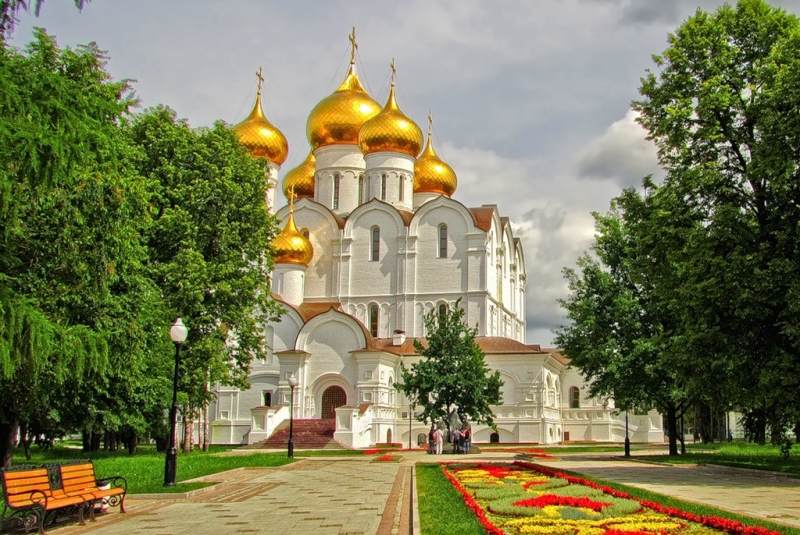 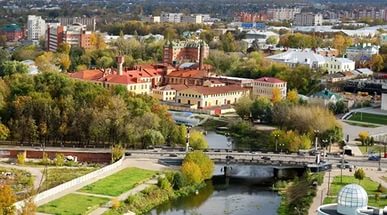 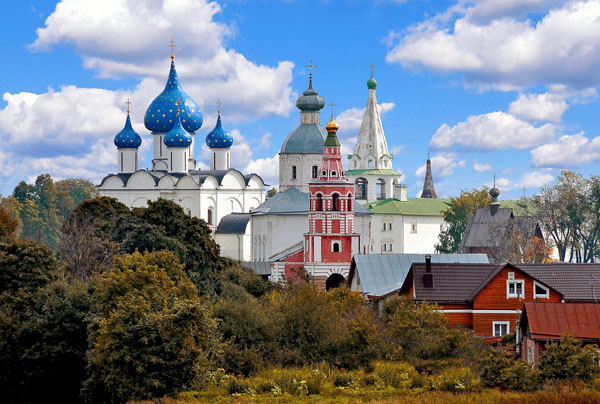 Основные города «Золотого кольца»
Сергиев-Посад
Сергиев - Посад (бывший Загорск, основан в 1337г, 107 тыс. жителей, 72 км от Москвы). 
 Главная достопримечательность -  Троице-Сергиева лавра. Крупнейшее и центральное сооружение монастыря - синеглавый Успенский  собор, построенный в XVI веке. 
Сергиев Посад – маленький и уютный город, живущий туризмом и промышленностью. Здесь расположена крупнейшая в Подмосковье Загорская ГЭС.
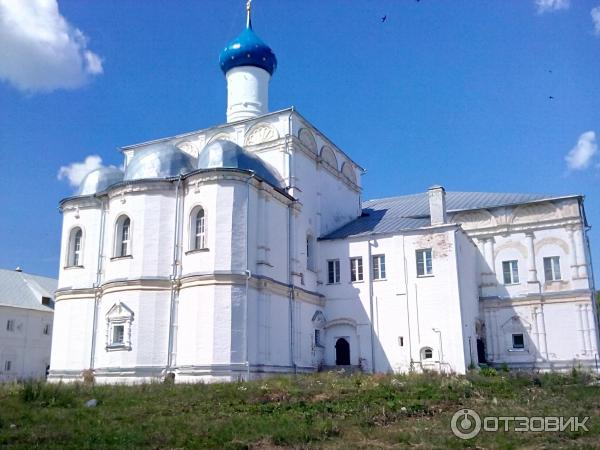 Переславль-Залесский
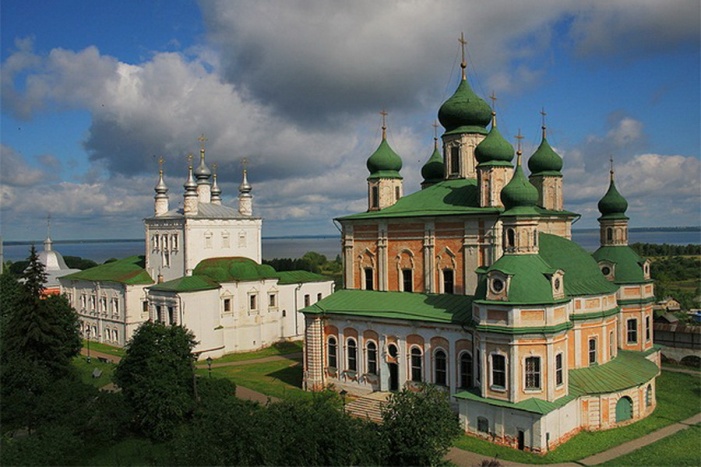 Главные достопримечательности:

Спасо - Преображенский собор 
Горицкий монастырь

Никольский монастырь
Свято-Троицкий Данилов монастырь

Никитский монастырь
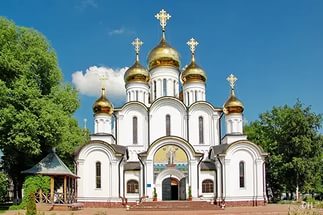 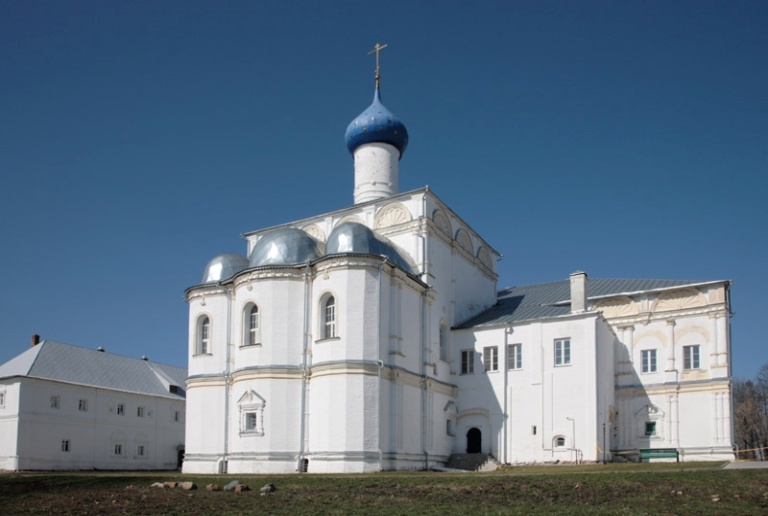 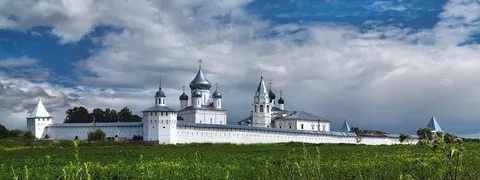 Ростов Великий
Ростов Великий - древнейший город Золотого кольца (основан в 862 г, 32 тыс.  жителей).
Главная достопримечательность Ростова – кремль или Архиерейские палаты
В центре кремля красуется Успенский собор  с пятью серебряными чешуйчатыми куполами-луковицами. Здесь венчались Владимир Мономах и Юрий Долгорукий. 
 Рядом с собором расположена Звонница Ростовского кремля  с 15 знаменитым колоколами весом от 500 до 2000 пудов.
Ярославль
Ярославль - один из старейших городов России (основан в 1010г, 610 тыс. жителей, 280 км от Москвы). 
Главные достопримечательности:
Спасо-Преображенский монастырь 
Церковь Ильи Пророка
Волжская набережная 
Стрелка 
Театр им. Федора Волкова 
Улица Кирова
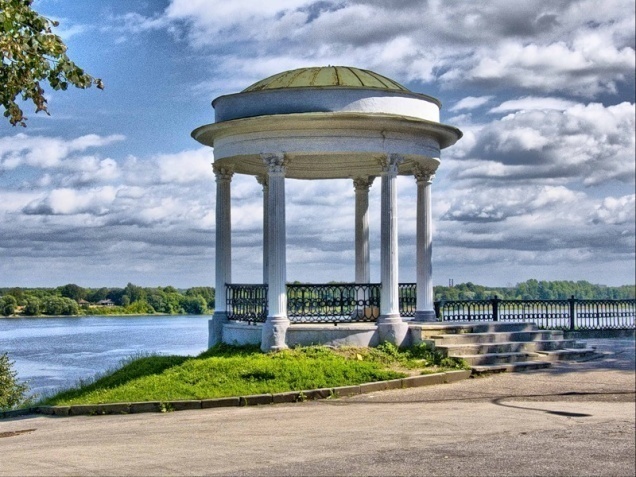 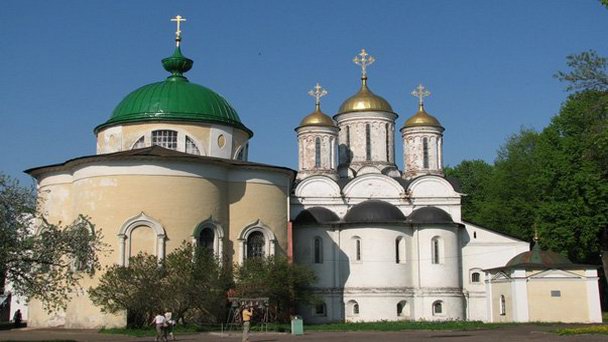 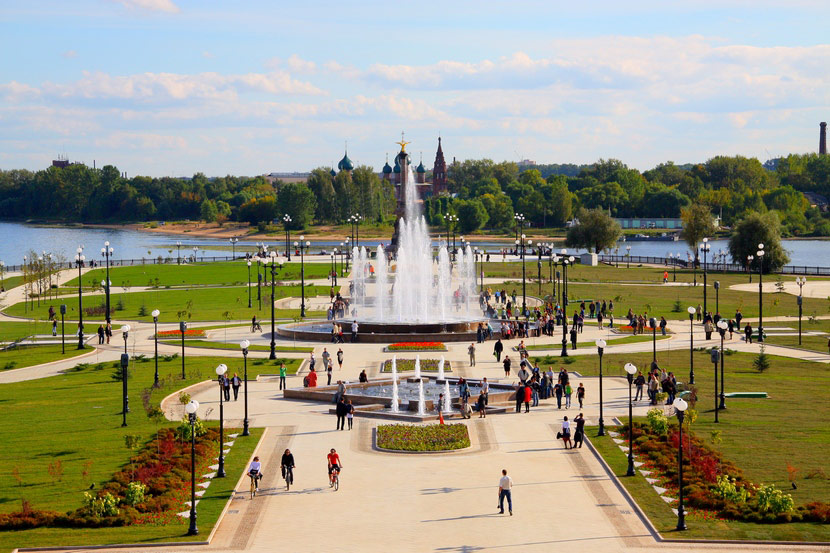 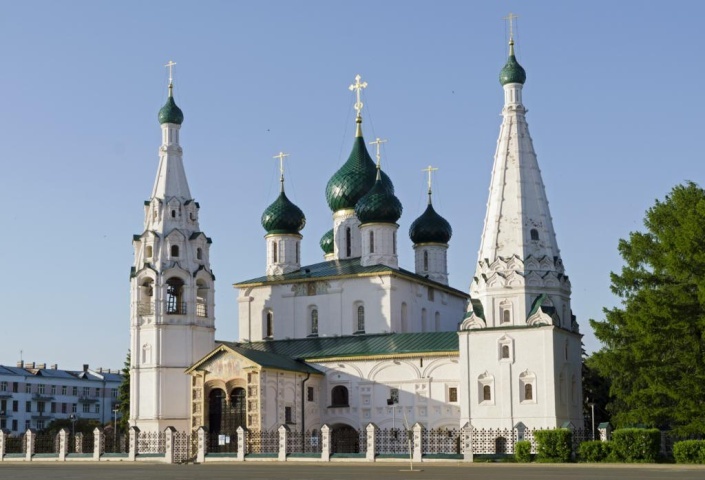 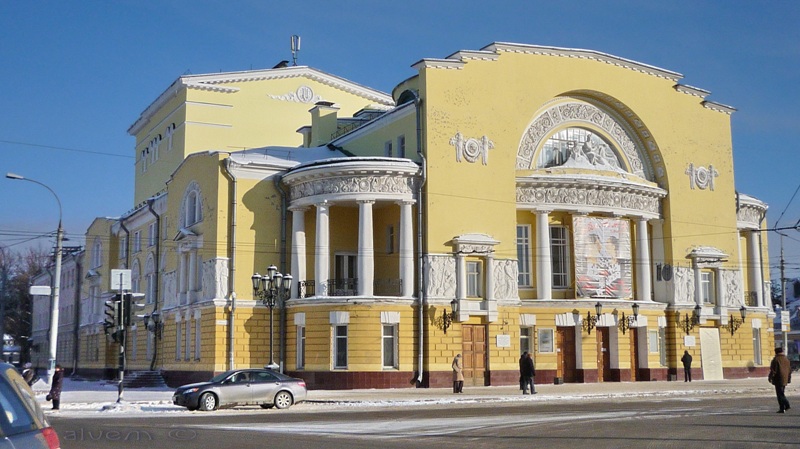 Кострома
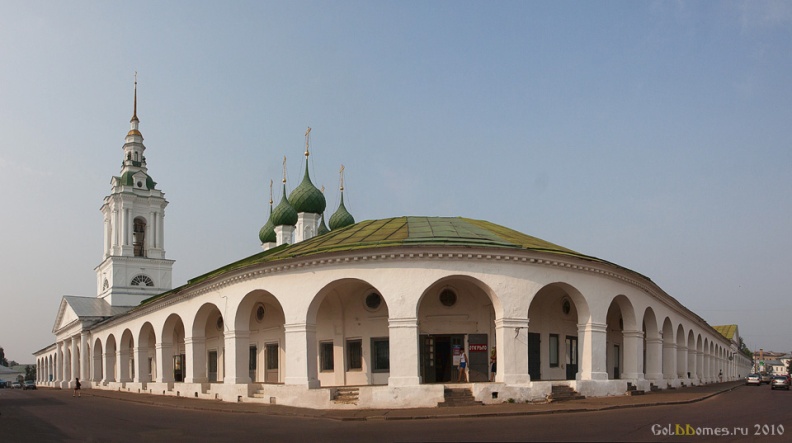 Город Кострома основан в 1152 г, 270 тыс. жителей, расположен  в 301 км к северо-востоку от Москвы. 
Туристические хиты  Костромы:
Сусанинская площадь с белокаменными торговыми рядами и пожарной каланчой
Ипатьевский монастырь с величественным златоглавым Свято-Троицким собором 
Костромская слобода –этнический музей деревянного зодчества
Терем Снегурочки
Музей льна и бересты, музей петровской игрушки, лосиная ферма.
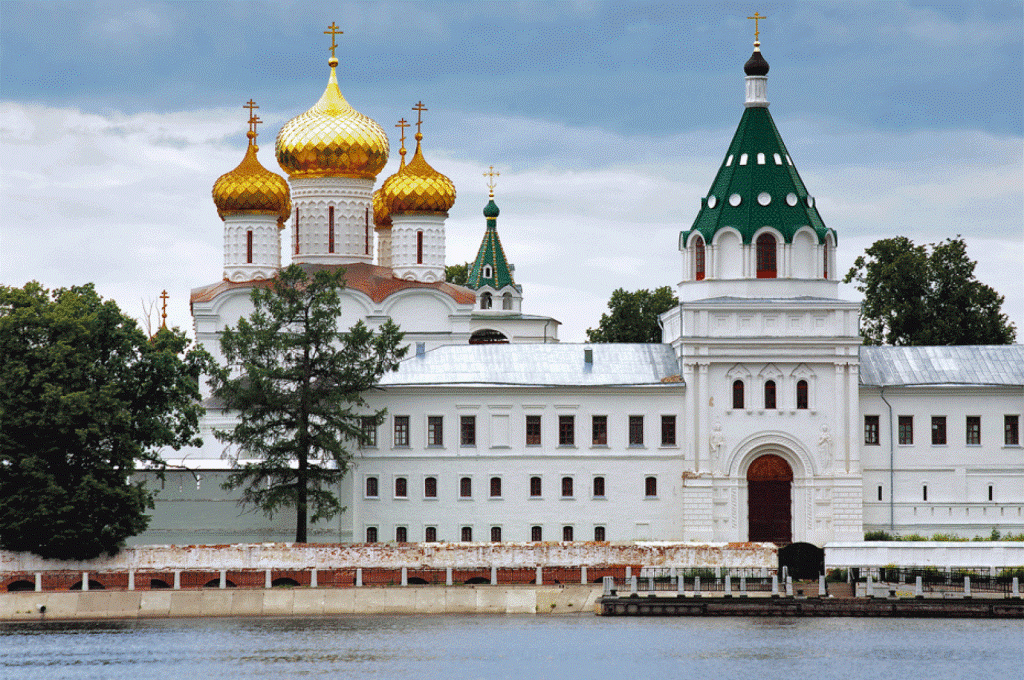 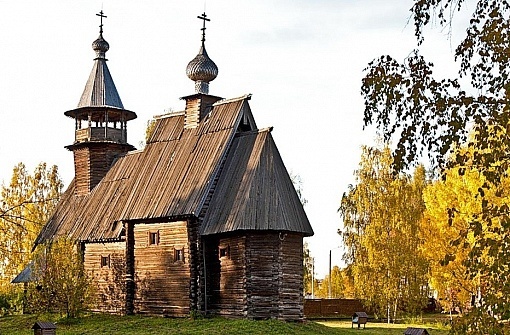 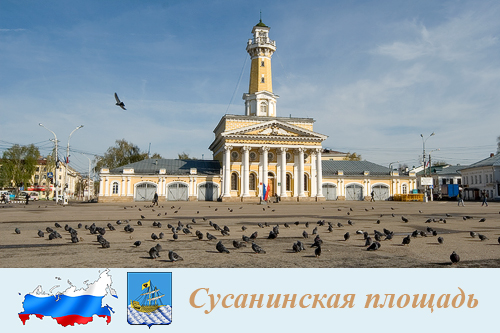 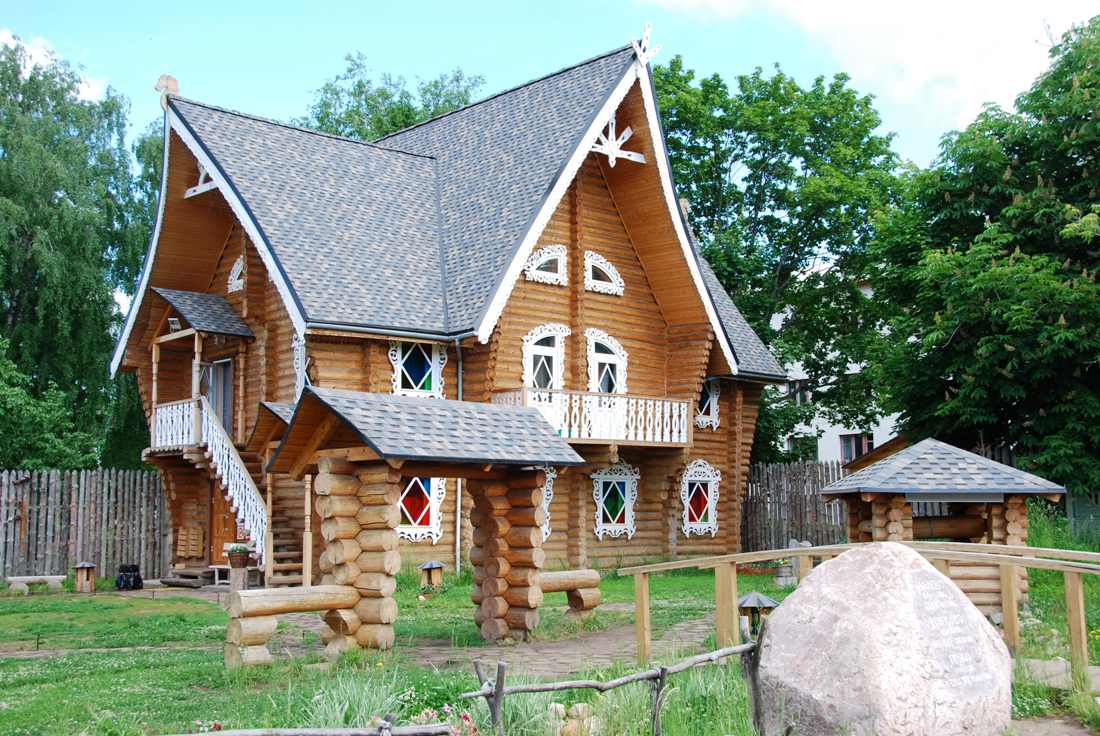 Иваново
Иваново- это текстильный  и культурный  центр России(основан в 1561 году, 410 тыс. жителей, 280 км от Москвы).
В современную историю Иваново вошло как столица ситца, поэтому самые посещаемые туристические объекты - Музей Ивановского ситца и Музей промышленности.  
В Иванове нет типичной для «Золотого кольца» старины - церквей и монастырей, зато здесь сохранились текстильные фабрики XIX века и строения в стиле конструкционизма 20-30 гг.  прошлого века
Владимир
Город Владимир основан в 990 году, 340 тыс.  жителей, 180 км к северо-востоку от Москвы. 
Достопримечательности Владимира:
Успенский собор – главный храм Владимирской Руси, построенный при Андрее Боголюбском в XII веке. Здесь князья венчались на великое Владимирское княжение.
Дмитриевский собор XII века – (одноглавый придворный храм Всеволода Большое Гнездо) 
Золотые ворота XII века (построены при Андрее Боголюбском)
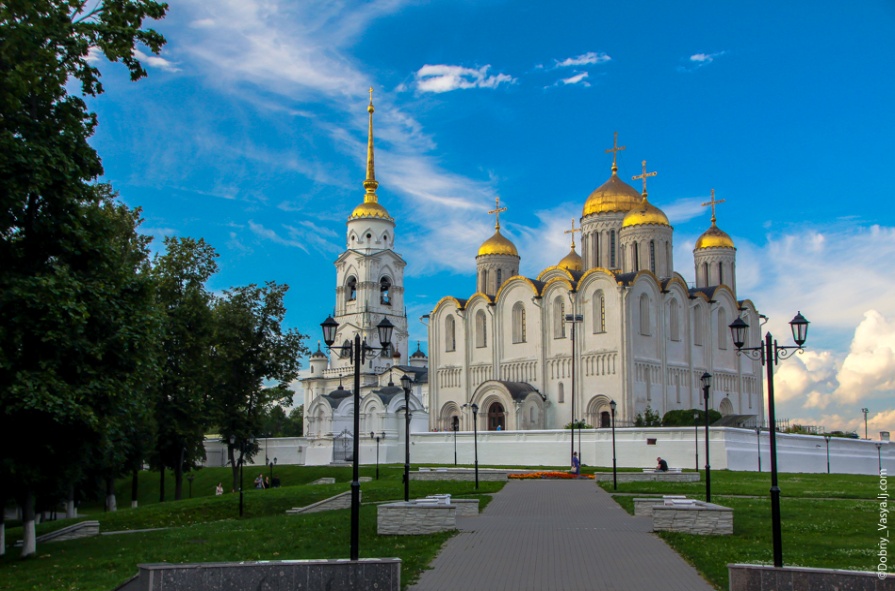 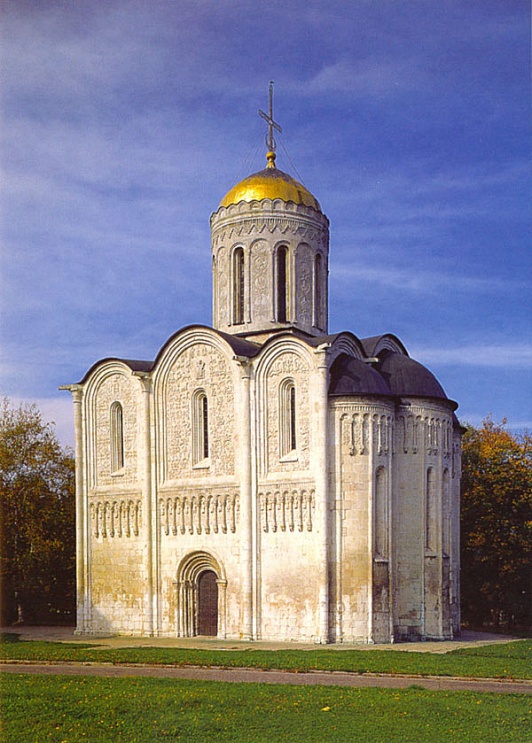 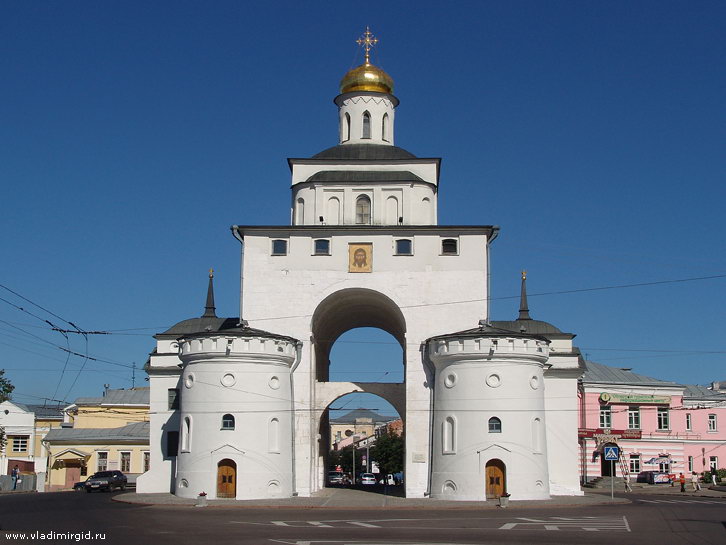 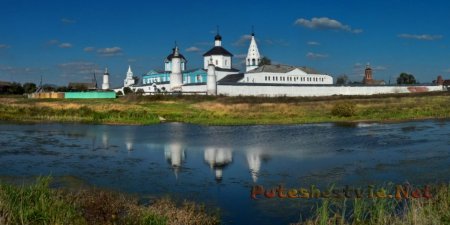 Суздаль
Суздаль-город заповедник, основан в 999 году, 11 тыс. жителей, 26 км к северу от Владимира. Входит в список Всемирного наследия ЮНЕСКО.
Суздаль- это небольшой городок, застроенный одноэтажными домами, дополняющими церкви и ландшафт. 
Церкви построены в XVII-XVIII веках, монастыри при Иване Грозном. Всего там 300 памятников старины.
Особым вниманием туристов пользуются три объекта - Кремль, Покровский монастырь, Спасо-Евфимиевский монастырь.
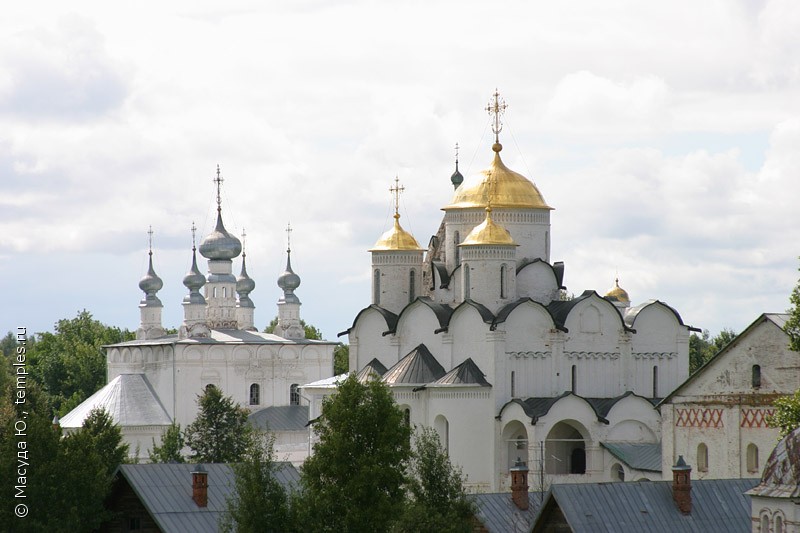 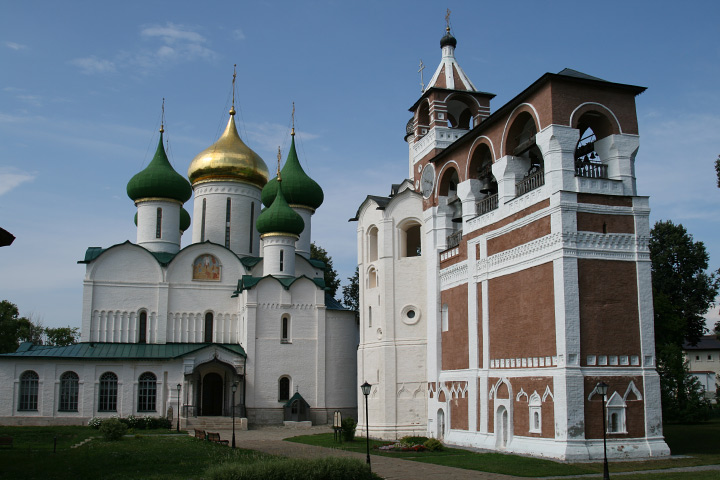 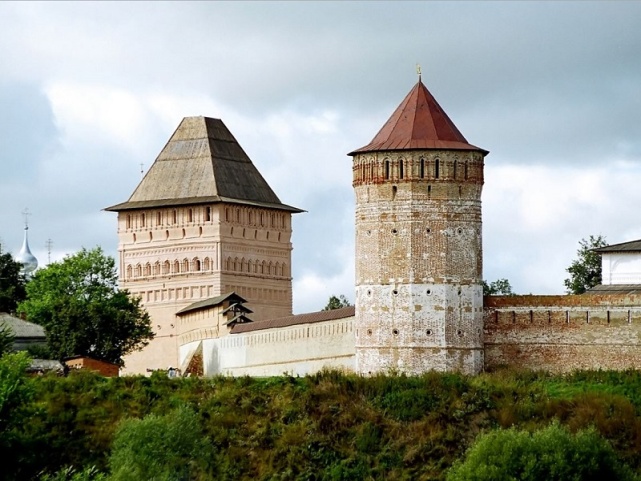